Martat
Martat on Suomen tunnetuin neuvonta-alan järjestö. 
Edistämme kotien ja perheiden toimivaa ja kestävää arkea.
Tavoitamme vuosittain miljoonia suomalaisia.
Teemamme liittyvät ruokaan, ravitsemukseen, kodin talouteen ja kodinhoitoon sekä puutarhaan ja ympäristöön. 
Martoissa tahto osata muuttuu toiminnaksi!
Valtakunnallinen marttajärjestö
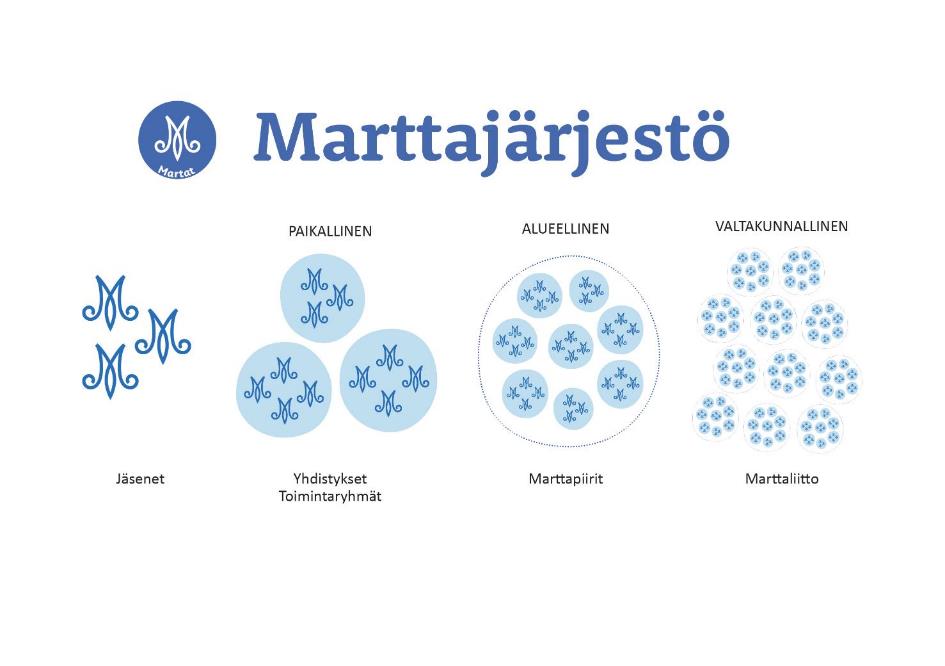 n. 1 000 yhdistystä
n. 38 500 jäsentä
12 piiriä
Kotitalousneuvonta
Kotitalousneuvonnalla kestävää arkea
Edistämme neuvonnalla kotien ja perheiden toimivaa ja kestävää arkea.
Neuvomme ruokaan, ravitsemukseen, kodin talouteen ja kodinhoitoon sekä puutarhaan ja ympäristöön liittyvissä aiheissa. 
Kotitalousneuvontamme on avointa, monikanavaista ja tavoitettavissa matalalla kynnyksellä.
Neuvontaa kaikille
110 700 tavoitettua henkilöä
4 664  ryhmä- ja joukkoneuvontatapahtumaa
11 812 kohdennetulla neuvonnalla tavoitettua ihmistä 
173 000 katselu- ja kuuntelukertaa Facebookin ja Instagramin live-lähetyksissä
1 623 valtakunnallinen neuvontapuhelimessa vastattua puhelua.
430 Kysy Martalta -chatissa vastattua kysymystä.
(Luvut vuodelta 2023)
Tyytyväisiä asiakkaita
Marttojen kotitalousneuvonnan arvioita:
Yleisarvosana 4,6 (asteikolla 1-5). 
92 % koki toiminnan hyödylliseksi. 
94 % ilahtui ja virkistyi
88 % oppi uutta. 
96 % koki, että toiminnassa kaikki olivat yhdenvertaisia. 
96 % suosittelee Marttoja.
Puolet suomalaisista tuntee Marttojen kotitalousneuvonnan (Kestävä arki -tutkimus). 

(Luvut vuodelta 2023)
Kohdennettu neuvonta
Yhteistyössä kumppaniemme ja rahoittajiemme kanssa tuemme erityistä tukea tarvitsevia ja vähennämme eriarvoisuutta.
Neuvontamme edistää omatoimista selviytymistä arjessa ja vahvistaa osallisuutta. 
Neuvontaa kohdennetaan lapsille ja lapsiperheille, nuorille, ikäihmisille, miehille, kotoutujille, maahan muuttaneille, mielenterveys- ja päihdekuntoutujille sekä rikostaustaisille ja heidän läheisilleen.
Jäsenyys
Martat kuuluu kaikille
Ihmiset iästä, sukupuolesta, kansalaisuudesta, seksuaalisesta suuntautumisesta, uskonnosta, vakaumuksesta tai muusta taustasta riippumatta ovat tervetulleita ja toivottuja mukaan marttoihin.
Martat on vahva yhteisö
Marttojen parissa oppii uusia taitoja ja pääsee vaikuttamaan lähiympäristöön sekä yhteiskuntaan.
38 500 marttaa toimii lähes 1 000 marttayhdistyksessä eri puolilla Suomea.
Martat muuttavat maailmaa tekemällä pieniä asioita isosti.
Marttayhdistysten toiminnan pääteemat
Kädentaidot
Ruoka ja ravitsemus
Hyvinvointi
Kulttuuri
Luonnontuotteet
Kotipuutarha ja huonekasvit
Liikunta
Viestintä ja vaikuttaminen
Viestimme ja vaikutamme
Vaikutamme ympäristölle, taloudelle ja terveydelle kestävien valintojen puolesta
Muita teemojamme ovat mm. varautuminen, energiansäästö, kestävä ruokamurros sekä viherpesuun ja viherväittämiin liittyvät ilmiöt. 
Olemme mukana lukuisissa työryhmissä, teemme kannanottoja ja vastaamme lausuntopyyntöihin sekä osallistumme yhteiskunnalliseen keskusteluun ja kampanjoihin.
Kansainvälinen toiminta
Kehitysyhteistyötä Afrikassa yli 40 vuotta
Marttaliiton kansainväliset hankkeet edistävät haavoittuvassa asemassa olevien tyttöjen ja naisten asemaa. 
Etiopiassa työskentelemme yhdessä vammaisten ihmisoikeusjärjestö Kynnyksen ja paikallisen vammaisten naisten järjestön kanssa.
Malawissa tuemme maaseudun äitien ryhmiä koulutuksella ja pienrahoituksella yhdessä  Väestöliiton ja MLL:n kanassa. 
Sambiassa Marttaliitto ja Kynnys tukevat vammaisten naisten hyvää arkea ja elannon hankkimista paikallisen kumppanin kanssa.
Somalimaassa vahvistetaan haavoittuvassa asemassa olevien naisten ravitsemustaitoja ja taloudellista asemaa.
Yhteistyö ja kumppanuudet
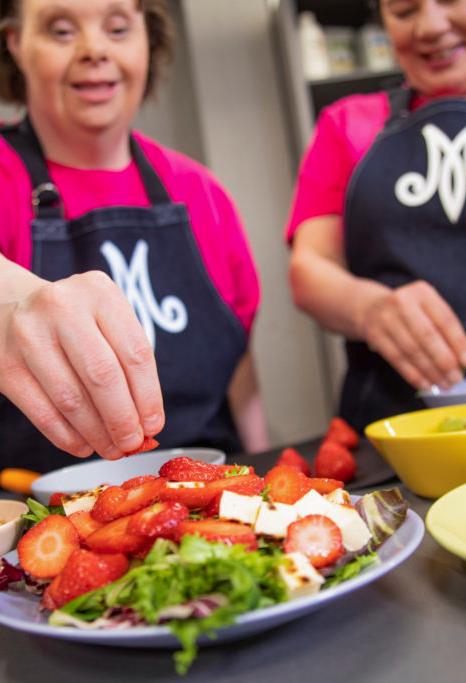 Esimerkkejä yritysyhteistyöstä
Fazer – Kaikkea kaurasta –kurssiaineiston tuottaminen.
Nordqvist – Martan teehetki -kampanja. 
S-ryhmä – Ässäkokki-kursseja järjestetty vuodesta 2018.
Biolan – Kompostointiaiheisen videosarjan tuottaminen.
Tulikivi – Viikon takkaruokareseptit –videosarja Pohjois-Karjalan Marttojen kanssa.
Yhteenveto
Seuraa Marttoja somessa!
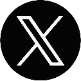 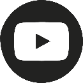 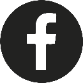 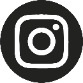 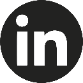 Marttaliitto
Martat vinkkaa
Marttailu
Martat
MartatTv